Písemné dělení 
desetinným číslem
Výukový materiál pro 6.ročník
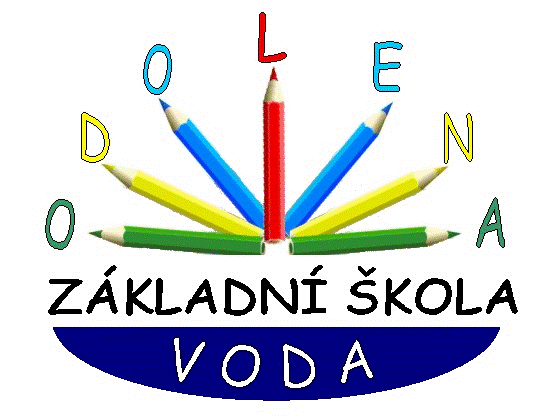 Autor materiálu: Mgr. Martin Holý     
Další šíření materiálu je možné pouze se souhlasem autora
Desetinná čísla – písemné dělení desetinným číslem
Postup:
1) Protože neumíme dělit desetinným číslem, upravíme si zadání tak, abychom se
    desetinného čísla v děliteli zbavili.
    Vynásobíme tedy obě čísla 10, 100, 1000 podle toho, kolik desetinných míst má dělitel.
2) Upravený příklad včetně určení zbytku spočítáme
3) Opíšeme stejný výsledek k původnímu příkladu
     (Když obě čísla při dělení vynásobíme stejným číslem, výsledek se nezmění)
4) Dopočítáme zbytek. Vydělíme zbytek stejným číslem,  kterým jsme na začátku násobili původní zadání
5) Správnost výsledku ověříme zkouškou (zkoušku děláme vždy k původnímu zadání)
Př.
2,5632 :  0,07 =
2,5632 :  0,07 =
36,61
zb.    0,0005
zk.   36,61
        . 0,07
     2,5627
     0,0005
     2,5632
. 100
: 100
256,32 :  7 =
36,61
zb.    0,05
46
43
12
0,05
Desetinná čísla – písemné dělení desetinným číslem
Postup:
1) Protože neumíme dělit desetinným číslem, upravíme si zadání tak, abychom se
    desetinného čísla v děliteli zbavili.
    Vynásobíme tedy obě čísla 10, 100, 1000 podle toho, kolik desetinných míst má dělitel.
2) Upravený příklad včetně určení zbytku spočítáme
3) Opíšeme stejný výsledek k původnímu příkladu
     (Když obě čísla při dělení vynásobíme stejným číslem, výsledek se nezmění)
4) Dopočítáme zbytek. Vydělíme zbytek stejným číslem,  kterým jsme na začátku násobili
     původní zadání
5) Správnost výsledku ověříme zkouškou (zkoušku děláme vždy k původnímu zadání)
Př.
0,65189 :  0,014  =
0,65189 :  0,014  =
46,56
zb.    0,00005
zk.   46,56
      . 0,014
    18624
    4556      
 0,64184
 0,00005
 0,65189
: 1000
. 1000
651,89  :  14 =
46,56
zb.    0,05
91
78
89
0,05
Desetinná čísla – dělení desetinným číslem
1) Vypočítejte písemně a proveďte zkoušku:
a)
44,236 :  0,8 =
44,236 :  0,8 =
55,29
zb.    0,004
zk.   55,29
        .   0,8
     44,232
       0,004
     44,236
. 10
: 10
442,36 :  8 =
55,29
zb.    0,04
42
23
76
0,04
b)
11,532 :  0,09 =
11,532 :  0,09 =
128,1
zb.    0,003
zk.   128,1
        . 0,09
     11,529
       0,003
    11,532
. 100
: 100
1153,2 :  9 =
128,1
zb.    0,3
25
73
12
0,3
Desetinná čísla – dělení desetinným číslem
1) Vypočítejte písemně a proveďte zkoušku:
c)
475,45 :  0,006 =
475,45 :  0,006 =
79241
zb.  0,004
zk.   79241
       . 0,006
    475,446
        0,004
    475,450
. 1000
: 1000
475450 :  6 =
79241
zb.  4
55
14
25
10
4
d)
65 :  0,07 =
65 :  0,07 =
928
zb.    0,04
zk.    928
      . 0,07
     64,96
       0,04
     65,00
. 100
: 100
6500  : 7 =
928
zb.    4
20
60
4
Desetinná čísla – dělení desetinným číslem
2) Vypočítejte písemně a proveďte zkoušku:
a)
236,78 :  0,5 =
236,78 :  0,5 =
473,5
zb.    0,03
zk.   473,5
        .   0,5
     236,75
          0,03
     236,78
. 10
: 10
2367,8 :  5 =
473,5
zb.    0,3
36
17
28
0,3
b)
6,7531 :  0,08 =
6,7531 :  0,08 =
84,41
zb.    0,0003
zk.   84,41
        . 0,08
     6,7528
     0,0003
     6,7531
. 100
: 100
675,31 :  8 =
84,41
zb.    0,03
35
33
11
0,03
Desetinná čísla – dělení desetinným číslem
2) Vypočítejte písemně a proveďte zkoušku:
c)
143,5 :  0,009 =
143,5 :  0,009 =
15944
zb.  0,004
zk.   15944
       . 0,009
    143,496
        0,004
    143,500
. 1000
: 1000
143500 :  9 =
15944
zb.  4
53
85
40
40
4
d)
763 :  0,8 =
763 :  0,8 =
953
zb.    0,6
zk.    953
      .  0,8
     762,4
         0,6
     763,0
. 10
: 10
7630  : 8 =
953
zb.    6
43
30
6
Desetinná čísla – dělení desetinným číslem
3) Vypočítejte písemně a proveďte zkoušku:
a)
23,652 :  0,17 =
139,1
zb.    0,005
zk.   139,1
       . 0,17
        9737
     1391
     23,647
       0,005
     23,652
. 100
: 100
2365,2 :  17 =
139,1
zb.    0,5
66
155
02 2
0,5
zk.    26,6
     . 0,032
          532
       798
    0,8512
    0,0019
    0,8531
b)
0,8531 :  0,032 =
26,6
zb.    0,0019
. 1000
: 1000
853,1 :  32 =
26,6
zb.    1,9
213
21 1
1,9
Desetinná čísla – dělení desetinným číslem
3) Vypočítejte písemně a proveďte zkoušku:
c)
2845,2 :  0,81 =
3512
zb.    0,48
zk.   3512
       . 0,81
        3512
   28096
   2844,72
          0,48
  2845,20
. 100
: 100
284520 :  81 =
3512
zb.    48
415
0102
0210
048
zk.    21,4
  . 0,0043
         642
       856
 0,09202
 0,0004
 0,09242
d)
0,09242 :  0,0043 =
21,4
zb.    0,0004
. 10000
: 10000
924,2 :  43 =
21,4
zb.    4
064
21 2
4,0
Desetinná čísla – dělení desetinného čísla
4) Za 3,8 m2 látky jsme zaplatili 1653 Kč. Kolik Kč stál 1 m2?
3,8 m2 látky …….. 1653 Kč
1 m2 látky …………….... x Kč
x = 1653  : 3,8 =
435
16530  : 38 =
435
zk.     435
          .3,8
        3480
      1305
     1653,0
133
190
00
x = 435 Kč
1m2 látky stál 435 Kč.
Desetinná čísla – dělení desetinného čísla
5) Za jak dlouho se naplní vodou bazén o objemu 6,3 m3,
      když každou hodinu přiteče 1,8 m3 vody?  
                                            (spočítejte na 1 desetinné místo)
objem bazénu…….. 6,3 m3 vody
za 1 h přiteče…….. 1,8 m3 vody
zk.   3,5
       .1,8
       280
       35
      6,30
doba napouštění………… x h
x = 6,3  : 1,8 =
3,5
63   : 18 =
3,5
,0
090
00
x = 3,5 h
Bazén se naplní za 3,5 h.
Desetinná čísla – dělení desetinného čísla
6) Na pražském maratonu dlouhém 42,195 km zaběhl
      nejlepší závodník čas 2 hod 24 min (2,4 hodiny). 
      Jakou průměrnou rychlostí v km/h běžel?  
                                     (výsledek zaokrouhlete na 1 deset. místo)
délka závodu…….. 42,195 km
zk.   17,58
           .2,4
       7032
    3516
    42,192
      0,003
    42,195
výsledný čas…….. 2,4 hodiny
prům. rychlost………… x km/h
x = 42,195  : 2,4 =
17,58
zb.0,003
421,95   : 24 =
17,58
181
13 9
1 95
0,03
Vítěz běžel průměrnou rychlostí 17,6 km/h.
Desetinná čísla – dělení desetinného čísla
7) Do kolika skleniček s objemem 350 ml rozlijeme sedm
    jedenapůllitrových lahví Kofoly?
objem kofoly ……..
7 . 1,5 litru =
10,5 litru
0,35 l
350 ml =
objem skleničky ……..
Počet skleniček ………… x
x = 10,5  : 0,35 =
30
1050 : 35 =
30
x = 30
Kofolu rozlijeme do 30 skleniček.
Desetinná čísla – dělení desetinného čísla
8) Za tatranky jsme v obchodě zaplatili celkem 132 Kč. 
    Kolik jsme jich nakoupili, jestliže 1 tatranka stála 8,80 Kč?
cena celkem ……..
132 Kč
8,80 Kč
cena 1 tatranky ……..
počet tatranek ………… x
x = 132  : 8,8 =
15
1320 : 88 = 15
         440
           00
x = 15
Nakoupili jsme 15 tatranek.
Desetinná čísla – dělení desetinného čísla
9) Za 2,5 hodiny jsme autem urazili vzdálenost 215 km.
     Jakou průměrnou rychlostí v km/h jsme jeli?
2,5 h
doba jízdy……..
215 km
ujetá vzdálenost……..
průměrná rychlost………… x km/h
x = 215 : 2,5 =
86
2150 : 25 = 86
         150
           00
x = 86 km/h
Jeli jsme průměrnou rychlostí 86 km/h.
Desetinná čísla – dělení desetinného čísla
Konec prezentace